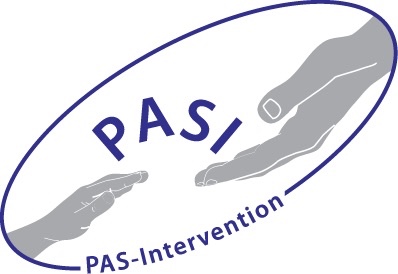 3 Strikes You’re Out!
A program of intervention and prevention for courts  and professionals
By Joan T. Kloth-Zanard
MFT, ADA, RSS, ABI, GAL, LC
3 Strikes YOU’RE OUT!
This is a 12-week program that only allows 3 chances for parents to comply with the courts orders.  It is done in combination with counseling for all members of the family with periodic reviews and reports back to the professionals and/or courts on the progress of the family members.  There are penalties built into this program for non-compliance or any anti-social behavior toward the targeted parent. This program can be tailored to meet the needs of the family and the courts.
Click this link for more detailed information.
Up the Stakes
But it seems that this is the only language that some parents hear, so let's give them the stakes for this Divorce War game.  

Mess up 3 times during this program by impeding custodial time, or relationships and YOU ARE OUT.
Program Explanation
Program explanation 
To ensure the best interests of the child are met and court orders are followed, the following program can be incorporated  as part of the parenting plan.  The point of this program is to help the courts easily determine if a parent is willing to co-parent and encourage a healthy relationship between the children and the other parent.
Program Explanation
Because the family is already entrenched in the court system, it is hence forth clearly stated going forward that either parent… 
interfering, 
impeding, 
obstructing 
the court order or the relationship between the child and the other parent, without permission of an outside authority, will…
suffer a reduction in “custody” 
(defined as parenting time with the child),
 incur supervised custody only or 
lose custody (partially for a duration of time to commensurate with the severity of the situation or lose custody entirely.)
3 Strikes YOU’RE OUT!
First contempt or offense - 5 days consecutive with the targeted parent, with restricted visitation and communication with offending parent and/or 5 days of community service and/or $200 fine.
Second contempt or offense - 15 days consecutive with the targeted parent, with restricted visitation and communication with offending parent and/or 15 days of community service and/or $600 fine.
Third contempt or offense - 45 days consecutive with the targeted parent, with restricted visitation and communication with offending parent and/or 45 days of community service and/or $1800 fine.
ONLY ONE WARNING
ONLY THIS SINGLE WARNING IS GIVEN.  
Any increase in custodial time due to visitation interference will be enforced.  
Any action seen as a parent’s attempt to test this program will be considered a strike against the offending parent.  
This program and its expectations, actions and consequences will be taken seriously as this is about the best interest of the child to have a healthy relationship with both parents.
Appropriate Treatment Plan
This program is to be used in combination with a therapy treatment, which ideally has a plan with milestones, incorporated in detail.
Key to Treatment Plan
The key to these modalities is the use of Structural Family Therapy and Systems Therapy, which are based upon the dynamics of a family.  

As family issues tend to be co-created off each family member, the importance of appropriate specialized family therapy cannot be understated.  

It is also important to note that Traditional Family Therapy DOES NOT WORK in cases of true alienation.  It actually makes things worse.
Qualifying and Testing
To start this process, it is strongly recommended that the children and the parents partake in PARQ or Parental Acceptance-Rejection Questionnaire, which was developed by Ronald P. Rohner, Ph.D. with the help of William Bernet, M.D.; Nilgun Gregory, Ph.D.; and Kathleen M. Reay, Ph.D.

This will establish if there is alienation and at what level using the PARQ-Gap score.

More information can be obtained on this program in the following attached article: file:///Users/joan/Documents/Rohner, Ron and Nancy/Bernet Info/Bernet et al., Splitting, 2018-05.pdf
Additional Tools
Additionally, we strongly recommend therapeutic treatment with properly qualified professionals who utilize tools with the child such as the ones below.  These particular tools have been shown to help a child  understand what s/he is going through without blaming one parent or the other:
Dr. Warshak’s DVD, Welcome Back Pluto
Amy Baker’s workbook, “I Don’t Want to Choose!”
Dr. Daniel Gottlieb’s Book, “Listen To Me”
Compliance = Positive Parenting Time
This Program is a set of milestones based on a 12-week time frame with only 3 chances to comply with court orders.  A parent will either comply or be held accountable for any impediments of the relationship between the child and the other parent.
Compliance = Positive Parenting Time
If followed with no issues:
It allows for 84 days of healthy relationship rebuilding.  
It also shows that the child does love the other parent when allowed to do so.
A parent either complies and the relationships with the children and their targeted parent are repaired or….
Non-Compliance = Negative Parenting Time
If not followed:
The Aggressive alienator proves that they cannot co-parent.
That they refuse to comply with court orders to allow a healthy relationship between the other parent and children.
That the aggressive alienator is the problem.
Progress and Status Reports
Four Progress reports will be conducted during this program, and if necessary, each with visitation consequences based on the level of interference.
Periodic status hearings will be held for the parents to update the court on the success or non-compliance of abiding by the court’s orders between the start and conclusion of the 12-week program and each status hearing.
Each time there is a violation or a strike, 4 weeks will be added.
12 Weeks Time Ends
The program will be considered temporarily closed at the end of 12 weeks time when:
Both parents mutually agree that they have successfully completed the program;
The court approves that the parents have successfully completed the program;
 That neither parent has impeded with the courts orders or violated the courts orders in a 12 week time period.
After 12 weeks…
At any point after the 12 weeks, if a parent violates the orders, the 12 Strikes can become activated again and any previous strikes will be carried over.

Post the 12 weeks, periodic reviews will be scheduled to ensure the parents compliance.  

These periodic reviews will be determined by the courts as a preventative measure to ensure continued compliance.
PARENTS ACCOUNTABILITY
The parents shall be held accountable for the actions of the child while in the care of the other parent and shall be cause for reduction in time with the child until visits occur without incident, including all types of communications.  This also includes a child’s refusal to visit with a parent.

The actions of the child for which an offending parent will be held accountable include but are not limited to:
UNACCEPTABLE BEHAVIORS
Running Away or anything related
Disobedience, 
Pushing
Shoving 
Name calling
Yelling
Bad language
Vandalism
Refusing to Communicate appropriately or allowing siblings to communicate
Using sign language or code to talk behind a parent’s back
Spying on the other parent
Not sitting down for meals when asked
Not receiving gifts/refusing gifts
Restricting the movement of other siblings if visits are recorded
Not being at the proper drop-off or pick-up point
Denigrating anything including food, games, activities, clothes, toys, cell phones etc., from the other parent,
Over-contact of the children especially during the target parents time, 
Not allowing them to enjoy visits with the target parent
Interrogating the children
Pitting one child against the other, especially  to obtain visit information and encourage them to spy and tattle on each other after visits with target parent.
And any other red flag behaviors of impediment that show hatred, anger or rage toward a parent
OFFENDING BEHAVIORS BY PARENTS
Actions which an offending parent will be held accountable for include but are not limited to:
Sharing court documents with the children
Having the children counseled by your attorney
Placing protective orders against the other parent or members of their family without approval of the Alienation Expert
Having other people place protective orders against the other parent without approval of the Alienation Expert
Contacting the children during the target parents parent time excessively
Not leaving the area after drop-offs 
Disparaging the target parent to professionals, clergy, teachers, community members, extended family etc., with or without the child present
Saying things to scare the child about visiting the other parent
Bringing children into court
Taking the children to the doctor without informing the other parent beforehand
3 Strikes YOU’RE OUT!
This program can be tailored to fit any cases needs.
For example, instead of reunification, child can be put into special therapy to deal with their executive functioning and critical thinking delays while the parents are ordered to attend the High Conflict Institutes, “New Ways For Families” which teaches new parenting techniques.
3 Strikes YOU’RE OUT!
REMEMBER:
For each strike, 
4 more weeks is added to the 12 Weeks.
3 Strikes YOU’RE OUT!
Again, if the family makes it through the first 12 weeks without incident, and then one of the parents violates the courts orders or impedes, the 12-weeks begin again and any previous strikes will be carried over.
PAS Intervention
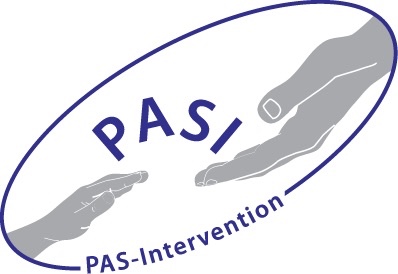 Stands for…
Parental Alienation/
Psychological Abuse
 Support and Intervention
Motto
To Preserve and Protect Families because...  Divorce War is not healthy for children and other living things
A 501c3 Non-profit
PAS Intervention 
Is a Federally Tax-Exempt Charitable Organization approved for tax deductible contributions under Sec. 501(c)(3) of the IRS
www.PAS-Intervention.org
For more information contact Joani at Info@pas-intervention.org or through the website.
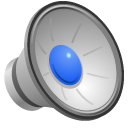